UPDATE ON CIVIL LAW
NOVEMBER 30, 2023
Judge Michael C. Kelley
Arbitration/Waiver
Arbitration/Stays
Attorneys Fees/Civility
Unfair Competition Law
Duty
Discovery- Evasive and Frivolous Responses
Expert Testimony- Causation
Insurance-Duty To Defend
PMQ Witnesses
Personal Jurisdiction
Jurisdictional Discovery 
Lemon Law Cases at the Supreme Court
Jury Selection- AB 3070
What We Will Cover
QUACH V. CAL. COMMERCE CLUB (2022) 78 Cal.App. 5th 470 (REV GRANTED) 
Trial court found waiver by D of right to arbitrate based on its delay of 13 months during which it participated in extensive discovery. 
Court of Appeal held that the plaintiff had to show prejudice, which entails something more than litigation fees and costs expended in the litigation.   (Judge Crandall dissented).   
The Cal. Supreme Court has granted review of the issue whether California’s test for waiver survives the US Supreme Court opinion in  Morgan v. Sundance, Inc. 142 S. Ct. 1708 (prejudice is not required for waiver)  See also Davis v. Shiehk Shoes, LLC (2022) 84 Cal.App.5th 956 (Follows Morgan).
ARBITRATION/ WAIVER
Field v. U.S. Bank Nat’l Ass’n (2022) 79 Cal.App.5th 703
• Plaintif  answered “unsure” to interrogatory asking if notice was mailed. 
• In opposing Motion for Summary Judgment (MSJ), Plaintiff  declared notice was not mailed.
• “Unjust and improper” to change answer; party opposing MSJ “may not move the target.” 
• “Trial courts . . . are free to disregard a later declaration that hopes to supplant tactical or slothful ambiguity with tardy specificity.”
Manlin v Millner (2022) 82 Cal.App.5th  1004 
• Plaintiff asserted same nonsensical objections to doc requests. 
• Initial responses frivolous which led to sanctions. 
• Plaintiff’s conduct designed to conceal evidence  which led to  evidence sanctions.
• Abuse of discretion not to award monetary sanctions in face of discovery misconduct.
DISCOVERY- EVASIVE AND FRIVOLOUS RESPONSES
Brancati v. Cachuma Village, LLC. (2023) 96 Cal.App. 5th 499.  
 Trial Court excluded tenant’s medical expert from testifying that her exposure to mold caused her respiratory illness.
COA held it was error.
Good discussion of Trial Court’s “gatekeeping” function for experts.
Underscores that court is not to decide on the persuasiveness of the opinion.
Validates the “differential diagnosis” approach to medical opinions.
Reminds us that the “substantial factor” test for causation is “a relatively broad one, requiring only that the contribution of the individual cause be more than negligible or theoretical.”
Expert Testimony- Causation
Historically, if a petition to compel arbitration was denied, the decision was appealable, and the case would be stayed pending the outcome of the appeal. See CCP Section 1294.

SB 365 was passed this year and signed by the Governor. It amends CCP section 1294 to eliminate the automatic stay, although the denial of the petition remains appealable.
Arbitration/Stays
Snoeck v. ExakTime Innovations  2023 WL 7014096 
After a verdict of $130,000 in an employment case was affirmed, plaintiff’s counsel sought an award of attorney’s fees of more than $2 million. 
The trial court awarded approximately $687,000 in fees, which was based upon a “revised lodestar” of approximately $1,145,000 but which also factored in a “negative multiplier” of .4 due to counsel’s persistent incivility towards opposing counsel and the court throughout the case.  
The Court of Appeal affirmed. 
“Civility is not just a moral good. ‘Attorney skill is a traditional touchstone for deciding whether to adjust a lodestar. [Citation.] Civility is an aspect of skill.’ ” (Quoting Karton, supra, 61 Cal.App.5th at p. 747, 276 Cal.Rptr.3d 46.)
ATTORNEYS FEES/CIVILITY
CALIFORNIA MEDICAL ASSOCIATION V. AETNA HEALTH OF CALIFORNIA, INC (2023) 14 Cal.5th 1075, 1082

The court reversed a decision that had denied standing to the plaintiff under the UCL. The court held that the standing requirement of the act (suffering injury in fact) was satisfied when an organization, in furtherance of a bona fide preexisting mission, incurs costs to respond to perceived unfair competition that threatens its mission so long as those expenditures are independent of costs incurred in the UCL litigation or preparations for such litigation. 
This is an expansion of standing but the court did emphasize some limits: the conduct at issue must be a threat to a preexisting mission; standing cannot be based on expenses incurred in preparing to assert the UCL claim; and an organization remains unable to base its standing on injuries to its members.
Unfair Competition Law
DUTY OF CARE
Glynn v. Orange Circle Lounge, Inc. (2023) 95 Cal.App.5th 1289 
Following a bar fight, an individual involved in the fight was killed by the same assailants about an hour after leaving the bar and a block from the bar.  Trial court granted the MSJ filed by the bar defendant and the Court of Appeal affirmed finding no duty.
Duty is a legal issue and the controlling framework is the seven factor Rowland test (Rowland v. Christian (1968) 69 Cal. 2d 108.)
This opinion has a good discussion of the factors: 
the foreseeability of harm to the plaintiff (Yes);
the degree of certainty that the plaintiff suffered injury (Yes); 
the closeness of the connection between the defendant's conduct and the injury suffered (No);
the moral blame attached to the defendant's conduct (No);
the policy of preventing future harm (Yes, but weak); 
the extent of the burden to the defendant and consequences to the community of imposing a duty to exercise care with resulting liability for breach (No); and
the availability, cost, and prevalence of insurance for the risk involved (Yes, but weak).
Dua v. Stillwater Insurance Company, (2023) 91 Cal. App.5th 127
Plaintiff insured was sued for injuries caused by her non-cohabiting boyfriend’s pit bulls in a public location. Her homeowner’s insurer denied her a defense citing the policy’s Animal Liability Exclusion. Summary judgment for the insurer was reversed by the Court of Appeal.
Key principles.
Duty to defend is broader than the duty to indemnify.
Duty to defend applies even to claims that are groundless, false or fraudulent.
An insurer must demonstrate “no possibility” of coverage and “any doubts are resolved in favor of the insured.”
A concurring opinion (by Justice Ashmann-Gerst) opined that insured entitled to a defense to “novel” claims that may not be supported under current law.
INSURANCE – DUTY TO DEFEND
Ramirez v. Avon (2023) 87 C.A.5th 939 

Evidence Code identifies only lay and expert witnesses 
• CCP 2025.230 simplifies obtaining corporate discovery 
• No such thing as PMQ witness at MSJ or trial 
• PMQ’s depo testimony not admissible unless based on personal knowledge 
• D used its own PMQ’s testimony; different result if P uses PMQ testimony against D?
PMQ WITNESSES
LG Chem v. Sup. Ct. (2022) 80 CA 5TH 348
• Plaintiff injured by exploding battery bought in vape shop. 
• Dfefendant sold battery to 3 California companies for industrial use.
• Availment element satisfied, but no connection to Plaintiff’s claims. 
• Defendant did not sell or market to consumers.
• Defendant is not subject to jurisdiction everywhere in product’s distribution chain. 
• Issue is foreseeability.
PERSONAL JURISDICTION
Preciado v. Freightliner Custom Chassis Corp. (2023) 87 C.A.5th 964 
• Discretion to allow jurisdictional discovery if P shows it “is likely to lead to the production of evidence of facts establishing jurisdiction” 
• Discovery properly denied: P did not identify specific areas of inquiry; P had not served discovery in 6 months after motion to quash was filed
JURISDICITIONAL DISCOVERY
Dhital v. Nissan (2022) 84 C.A.5th 828 
• Does economic loss rule bar claim for fraudulent inducement by concealment of vehicle purchase?  
Rattagan v. Uber (9th Cir. 2021) 19 F.4th 1188 
• Does economic loss rule bar claim for fraudulent concealment during contract performance?  
Rodriguez v. FCA (2022) 77 C.A.5th 209 
• Does Song Beverly Act apply to sale of used cars with unexpired warranties?
Ochoa v. Ford Motor Company (2023) 89 Cal.App.5th 1324
Can a manufacturer who is not a party to vehicle sale contract containing an arbitration clause enforce the arbitration clause on an estoppel or third-party beneficiary theory?
LEMON LAW CASES AT THE SUPREME COURT
CCP Section 231.7 became effective 1/1/2022 for criminal trials and established new standards and procedures for policing the problem of the historical use of peremptory juror challenges to restrict jury participation by “cognizable groups” (i.e. African Americans, Latinos, and other people of color.) 
The statute creates an objective standard and reduces the showing required to “substantial likelihood” which is less than a preponderance of the evidence.
Creates a list of presumptively invalid reasons and places the burden on the challenging party to overcome the presumption by clear and convincing evidence. 
The provisions of this statute will apply to civil trials beginning 1/1/2026.
Jury Selection – AB 3070
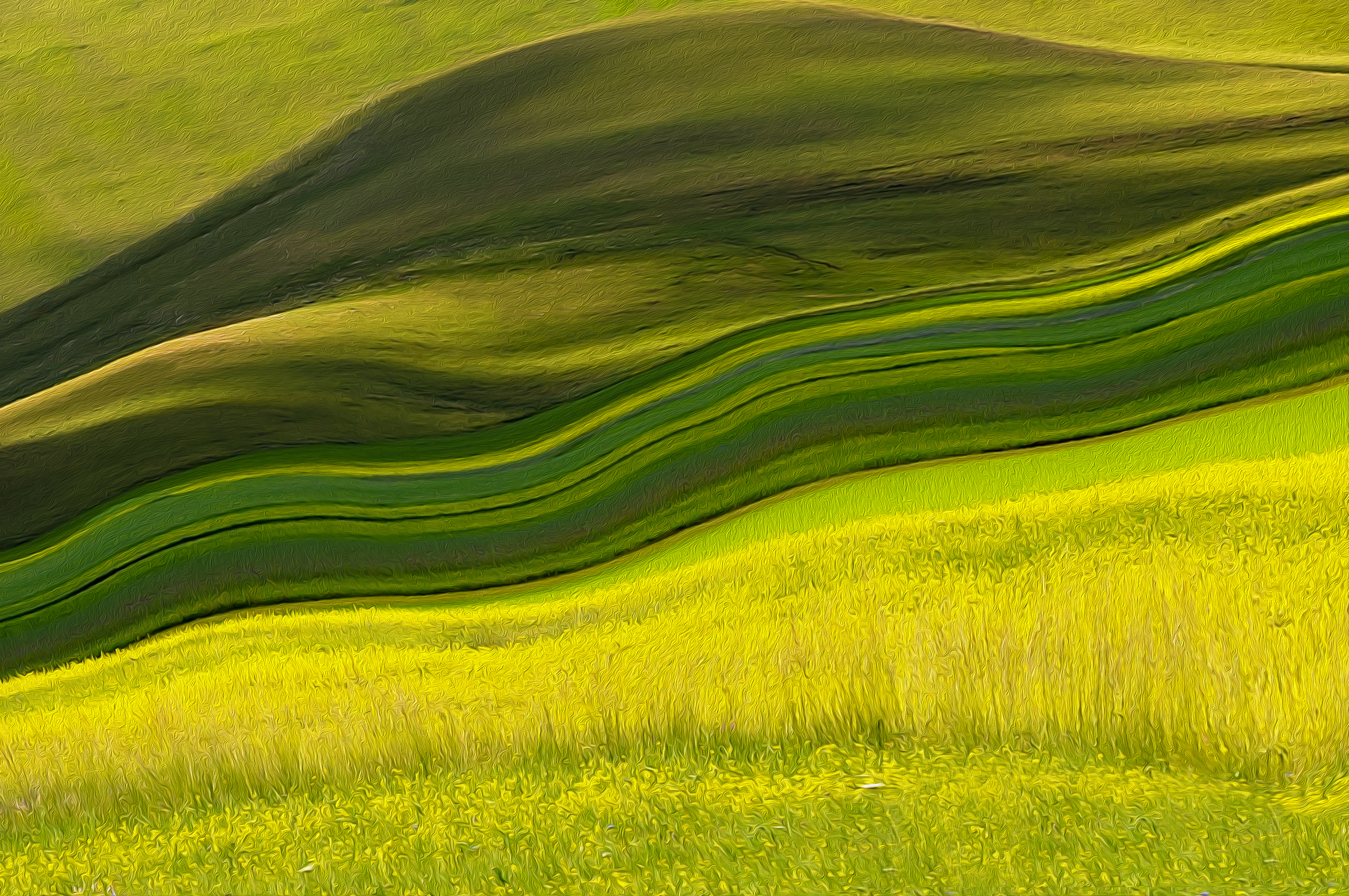 Family Law
Comm. Kenneth R. McDaniel
IRMO CD and GD(2023) 2d Civil No. B323428
Issued on September 12, 2023
Second District, Division Six
IRMO CD and GD
- Related Ruling issued by COA on September 11, 2023 re: sexual abuse allegations

- W was awarded sole legal custody of children in prior custody litigation

- W enrolled children in online homeschooling program

- H sought an order that C be enrolled into public school [not for change in custody]

- H is state-certified high school teacher

- Mediator testified that public school enrollment is in C’s best interest

- Trial Court agreed with H and Mediator and ordered C to be enrolled in public school

- W appealed order
Custody Arrangements Determine Standard for Change in Order
Change of Circumstances Required for New Custody Arrangement
“Father does not share joint legal custody of F.D. and S.D. Thus, unlike those parents, Father has no direct say in the decisions regarding the health, education, and welfare of his children. To have such a say, Father must acquire joint legal custody. That, in turn, requires him to demonstrate a significant change of circumstances showing that a new custody arrangement would be in his daughters' best interests.”
PICKING THE PICKER
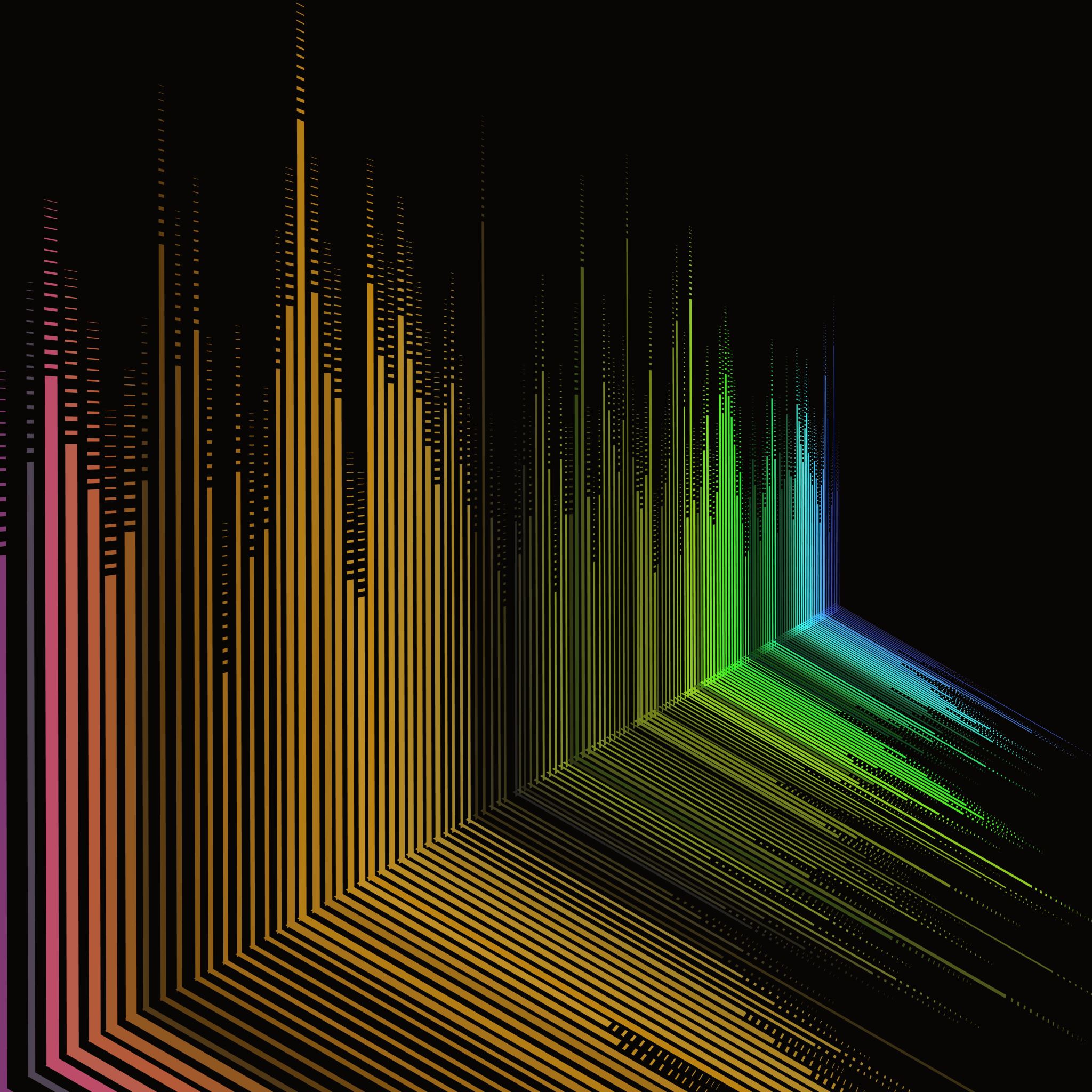 JAN F. v. NATALIE F. (2023) 2d CIVIL No. B322439
September 20, 2023
Second District, Division One
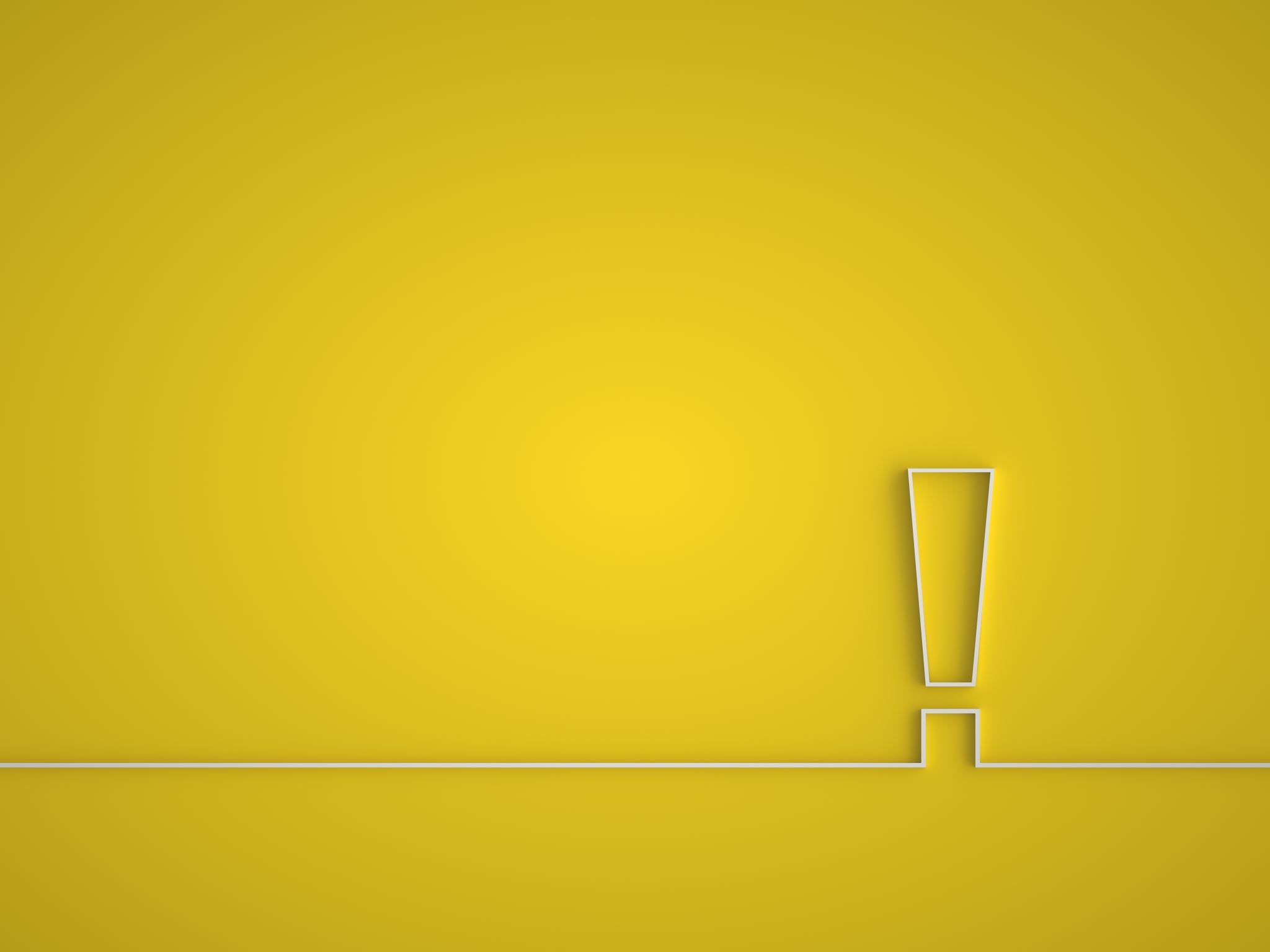 JAN F. v NATALIE F.
M and F have 2 C: six year old and three year old
M claimed F abused M
F made false reports to LEO to conduct welfare checks on M while C within M's care
December 9, 15, 21, 23, 25, 28, and 30, 2021
Father provided false information to LEO
130 harassing messages via email & OFW over 40 day period
 Trial Court denied DVRO
Trial Court found it could not restrict F’s:
(1) right to communicate sincere concerns about C's welfare to LEO, and
1st Amendment right to communicate re litigation matters
M appealed
COA found Trial Court denied in denying DVRO
If F "requests for police welfare checks [were] not for any legitimate reason but based on false information to harass her […] that evidence alone was sufficient to demonstrate abuse under the DVPA".
WELFARE CHECKS DISTURBED PEACE
F used LEO to attempt to exercise control over W
F disturbed W’s peace
Disturbance of Peace if demonstrated by:
Frequency of calls to LEO
Call to LEO often made mere minutes after a purported missed call from W
No communication through OFW prior to LEO call
No 1st Amendment Right to abusive speech
"the First Amendment does not guarantee the right to harassment of another." (Doe v. McLaughlin (2022) 83 Cal.App.5th 640, 656.) 
Nor does restricting speech that is abusive under the DVPA "amount to a prohibited restraint of protected speech." (In re Marriage of Evilsizor & Sweeney (2015) 237 Cal.App.4th 1416, 1428;
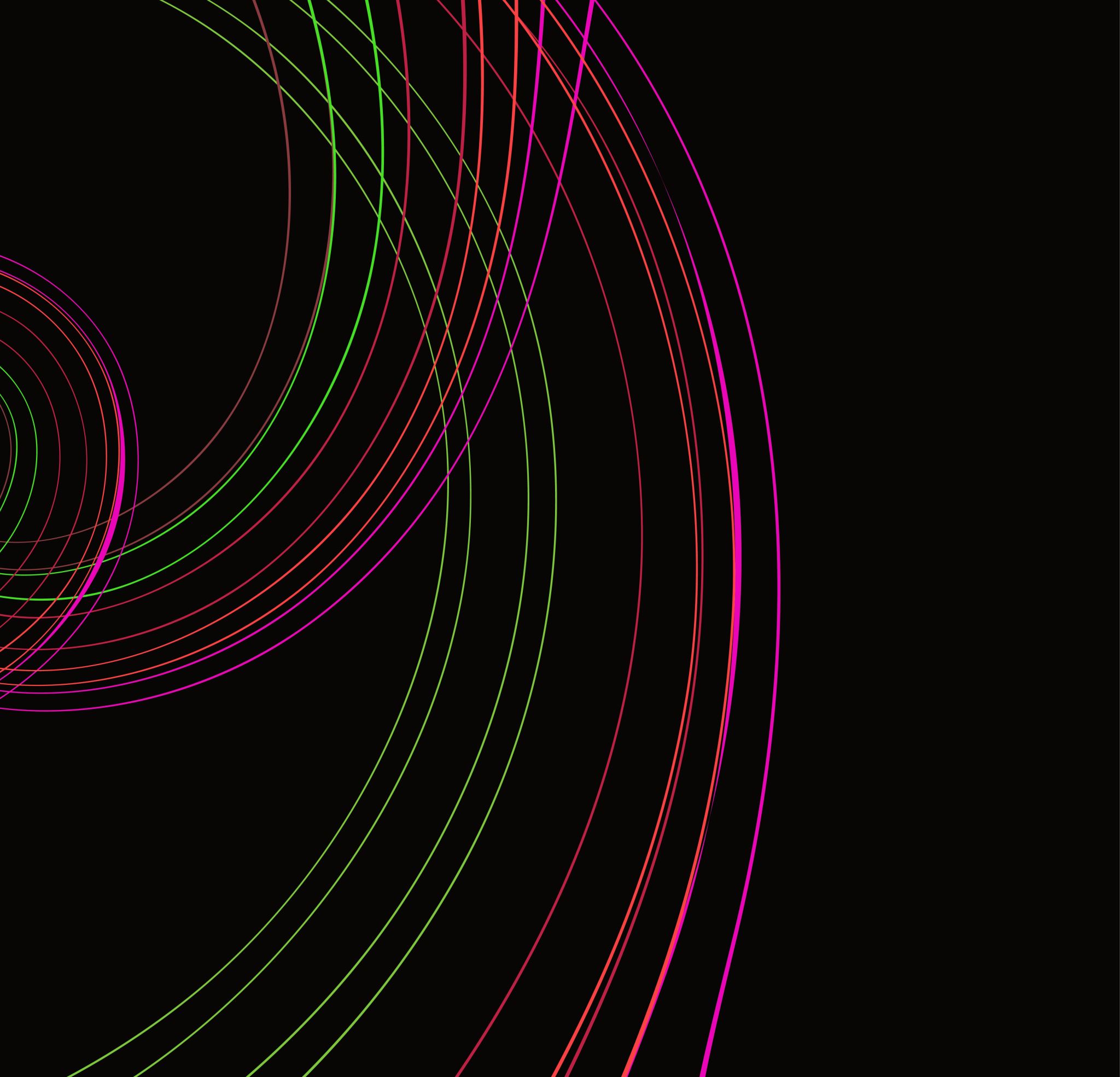 Rivera v hillard (2023) 89 Cal.App.5th 964
March 29, 2023
First District, Division Four
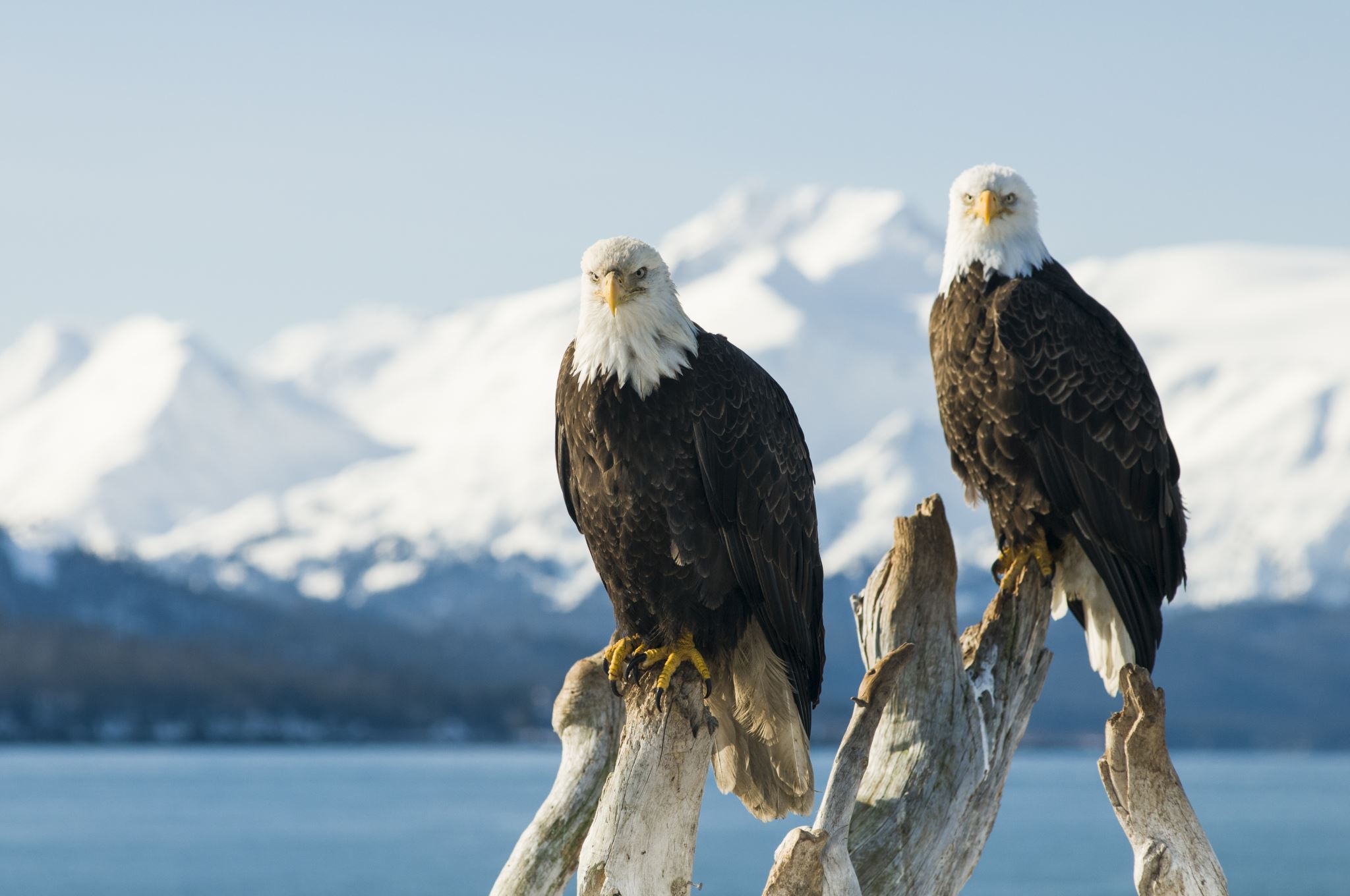 RIVERA v HILLARD
H and W married in 1999
H purchased a residence (Eagle Drive) 
H substantially invested in personal property items he kept at Eagle Drive
H and W separate in 2018 and H files for divorce in Virginia
H and W sign MSA awarding H exclusive use and possession of Eagle Drive
In September 2019, H and W “tussle” at Eagle Drive; H arrested
W requests EPO and files for TRO
W falsely alleges she has right to possess Eagle Drive
W exclusively possesses Eagle Drive for months and W ransacks the residence
Court issues mutual ROAHs and sets restitution hearing 
H seeks $245k in restitution
H provides accounting of items removed and unaccounted for from Eagle Drive and expert testimony as to their value
Court orders W to return items to H by a date certain and, for any items not returned, W is to pay an assigned monetary amount, with interest
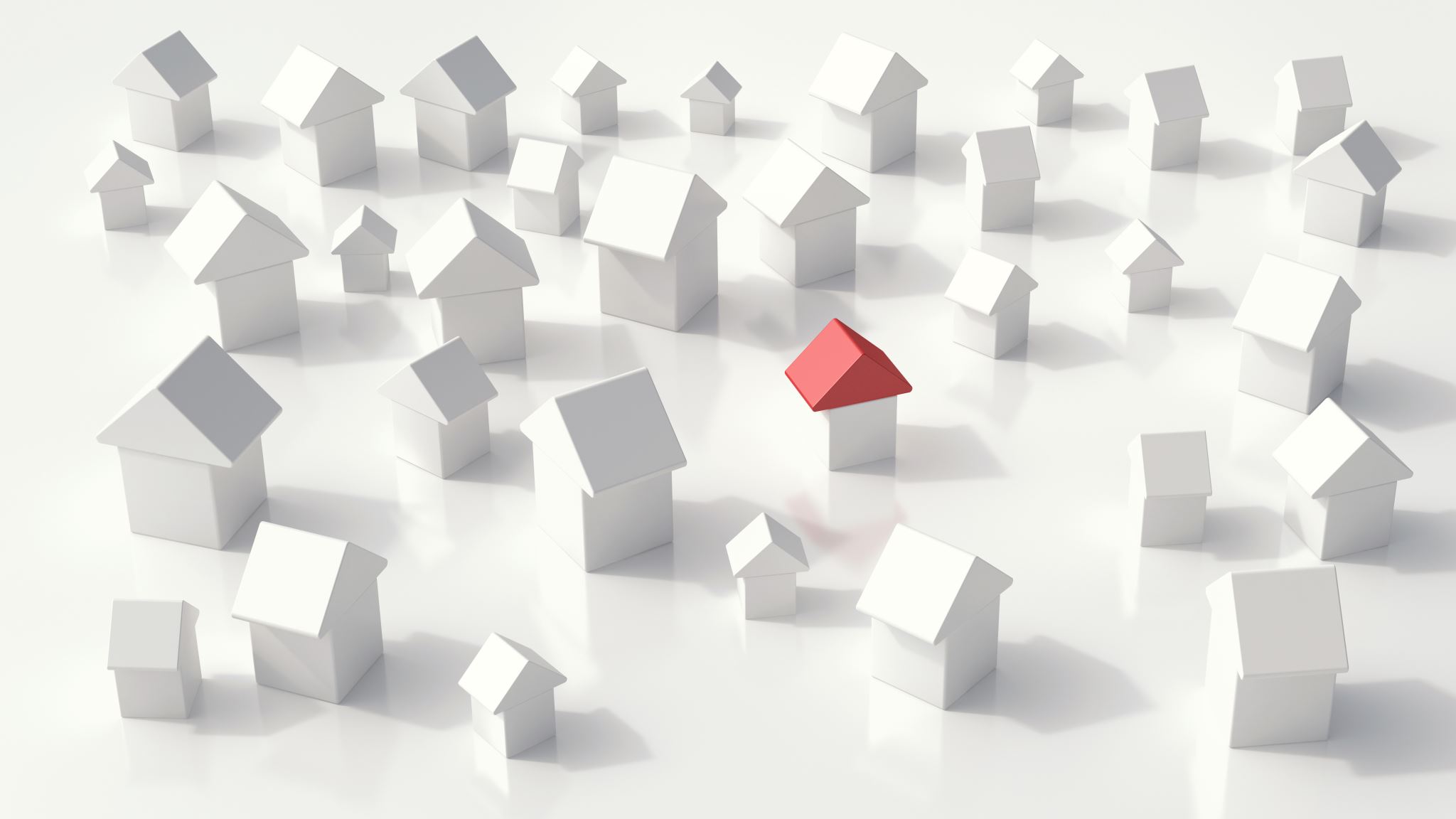 RESTITUTION
"Restitutive damages ... are quantifiable amounts of money due an injured private party from another party to compensate for the pecuniary loss directly resulting from the second party's violation of law." (Walnut Creek Manor v. Fair Employment & Housing Com. (1991) 54 Cal.3d 245, 263.) 

COA found restitution was appropriate based upon the following:
Violation of DVPA by act
losses "incurred as a direct result of the abuse"
Trial court allowed opportunity to cure the loss through returning of money and property taken
Court held hearing re valuation
"Orders were limited to documented, 'pencuiarily measurable' losses."
"To this end, the DVPA sets forth a panoply of remedial orders. […] Many of these remedies are directed to  prevent and mitigate financial coercion […]The Legislature has also expressed an intent to entrust the courts with some latitude in applying these remedies.”
Intent to shift financial burdens attributable to abuse to the abuser
COA construed “out-of-pocket expenses” in FC6342 to include:
Property theft and damage losses resulting from abuse
W's position would undermine Legislative efforts to make DVPA actions "streamlined, accessible and expeditious“.
Victims may forego relief due to "duplicative and more burdensome endeavor."
"Panoply of Remedial Orders"
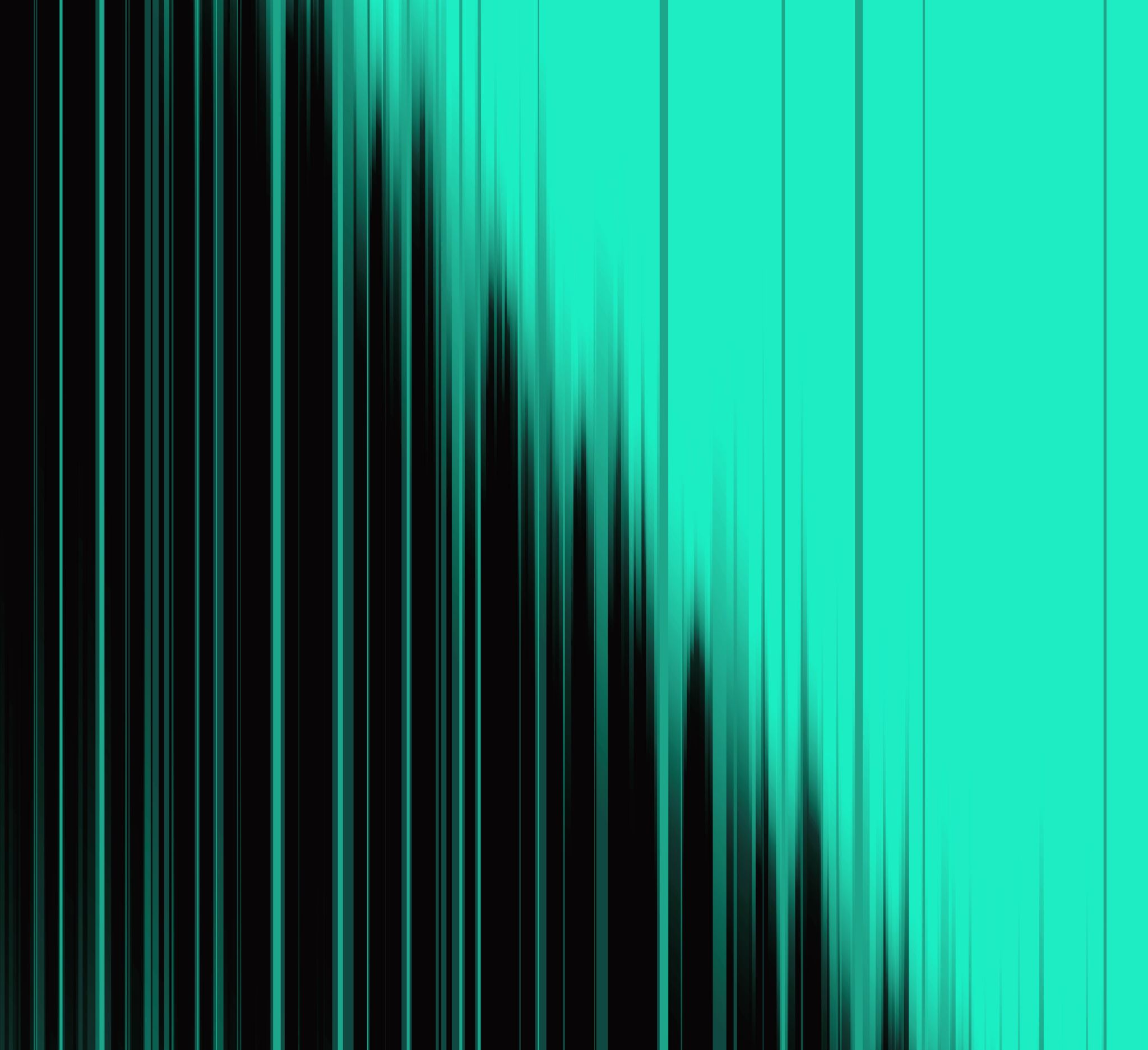 Parris J. v. Christopher u(2023)Nos. B313470; B316247; B317613.
October 4, 2023
Second District, Division Four
PARRIS J. v CHRISTOPHER U.
What Standard for Disturbance of Peace?
H contends that a reasonable person standard is test for disturbance of peace.
 "`[D]isturbing the peace of the other party' refers to conduct that, based on the totality of the circumstances, destroys the mental or emotional calm of the other party." This provision contains no language suggesting that a reasonableness standard governs whether someone "disturb[ed] the peace of the other party." (§ 6320, subd. (c).)”
“[T]he relevant inquiry is simply whether the person against whom the DVRO is sought engaged in "conduct that, based on the totality of the circumstances, destroy[ed] the mental or emotional calm of the other party." (§ 6320, subd. (c).)”
Does the act disturb protected person's peace?
"Panoply of Remedial Orders"
“The trial court's order fell within the bounds of its broad authority under the DVPA to issue ‘a panoply of remedial orders’.”
Rivera v. Hilliard (2023) 89 Cal.App.5th 964, 980.
"Taken together, these statutes authorized the trial court to issue the following orders after notice and a hearing (§ 6340, subd. (a)(1)): (1) an order "enjoining a party from . . . disturbing the peace of the other party[ ]" (§ 6320, subd. (a)); and (2) an order "enjoining a party from specified behavior that the court determines is necessary to effectuate orders under Section 6320 or 6321[ ]" (§ 6322). "
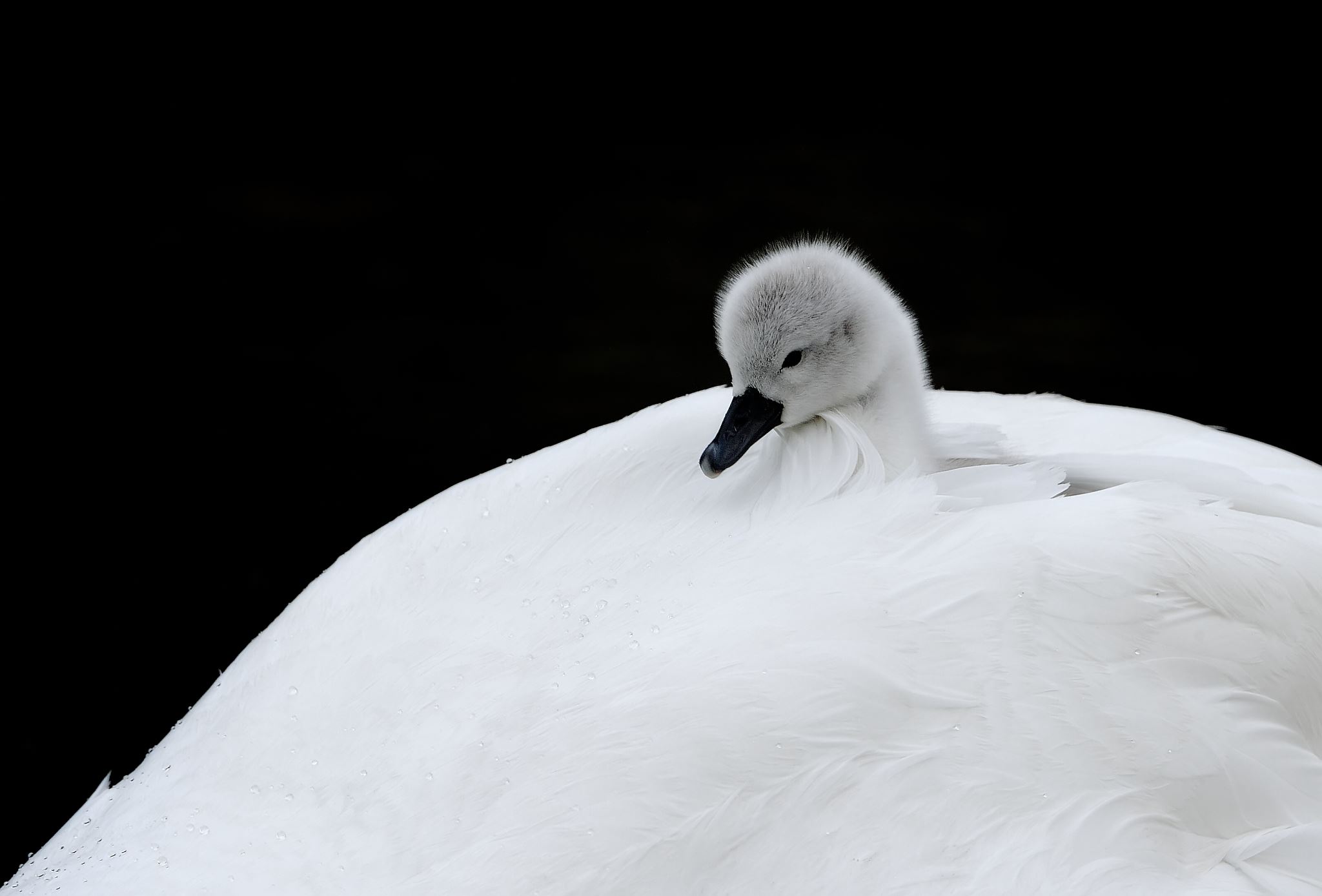 Swan v. Hatchett(2023) 92 CA5 1206
June 29, 2023
First District, Division Four
Swan v. Hatchett
H sought modification of child support orders for triplets; W denied H's request and sought an award of attorney fees and costs
H is “a tax preparer, real estate broker, mortgage broker, and appraiser.  The trial court found Swan’s bookkeeping was poor, especially for someone who prepares tax returns for a living.”
Trial Court found H not credible and disregarded H and H's expert's testimony in its entirety.  DCSS and W did not provide any evidence regarding H's income.
Trial Court made a FC2030 attorney fee award to W payable by H based upon disparity in resources.
H appealed.
"Although we accept the trial court's individual credibility determinations, given that the trial court had other options available to it to address shortcomings in Swan's evidence for the purposes of calculating child support, we cannot say that substantial evidence supports its decision to disregard Swan's evidence in its entirety."
Swan v. Hatchett
As the trial court acknowledged, finding Swan's evidence and testimony not credible had the effect "`of removing that testimony from the evidentiary mix.'" (Moran v. Foster Wheeler Energy Corp. (2016) 246 Cal.App.4th 500, 518.) Because neither Hatchett nor the department submitted evidence of Swan's income, if the court had entirely ignored Swan's evidence, it would have had no basis from which to conclude Swan had a specific amount of gross income or that his income had increased.
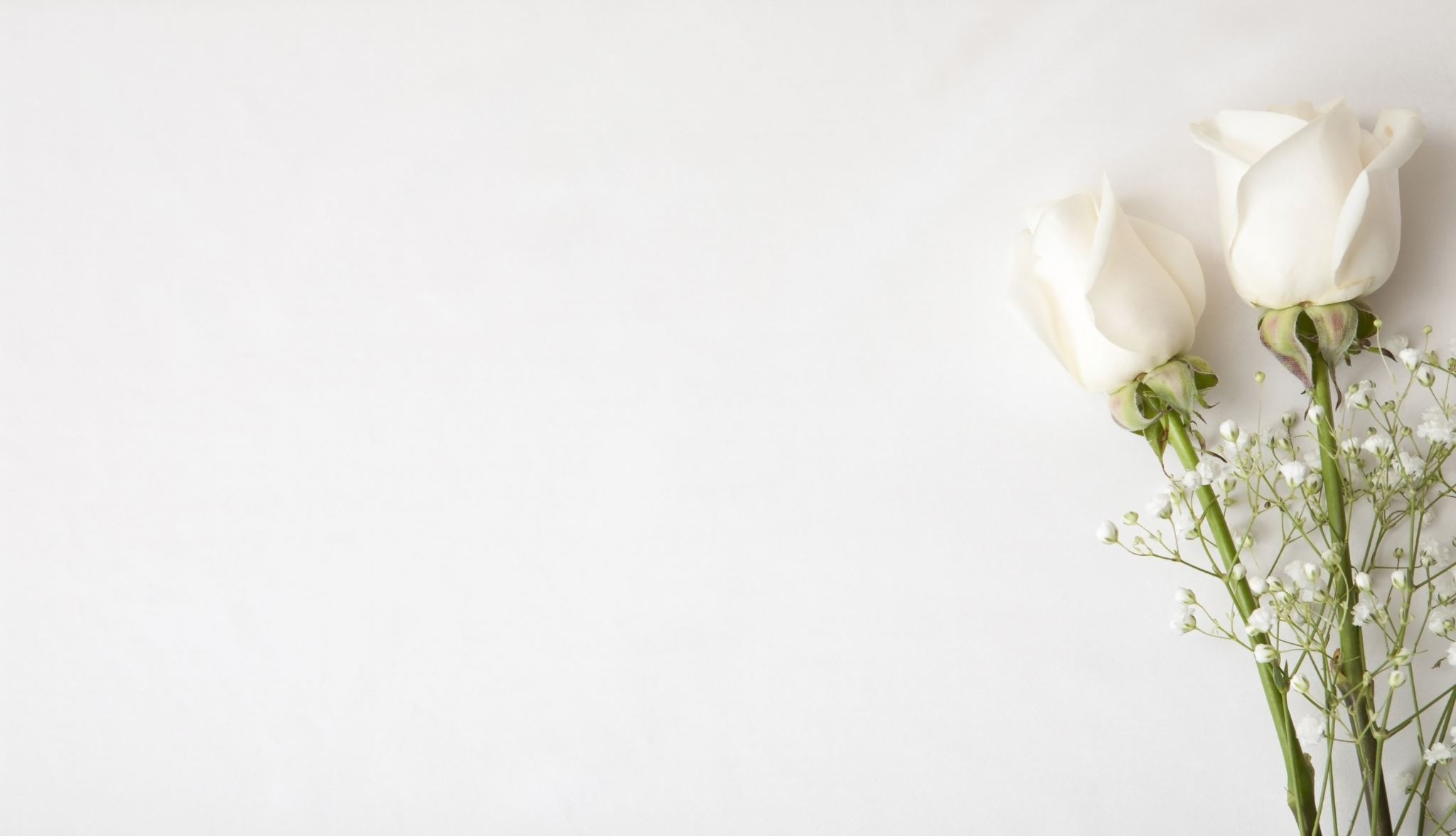 MARRIAGE OF RANGEL(2023)No. B313795
September 28, 2023
Second District, Division Eight
Sanctions Made Conditional on Conduct?
The record is replete with evidence demonstrating Deric's steadfast, continued disregard of the court's orders and the terms of the parties' settlement agreement and judgment.
This warranted an imposition of attorney fees and costs in the nature of section 271 sanctions
 Deric contends the trial court abused its discretion by awarding sanctions of "$1,000 per day for, conceivably, an indefinite period.
The order was not "indefinite", but "conditional"
Order was conditioned upon H's compliance with Order
PRECEDENCE FOR CONDITIONAL 271 SANCTIONS 
§ IRMO HARGRAVE (1995) 36 Cal.Ap..4th 1313
271 SANCTION MADE CONTINGENT ON PAYMENT OF IRS DEBT WITHIN 60 DAYS
"Litigation must cease."
"The lesson here to Deric is plain: he cannot repeatedly flout the court's orders for years and expect to get away with it, when his conduct delayed Tracey's enjoyment of her share of community property and caused her to incur additional attorney fees and costs in enforcing the court's orders. "`Somewhere along the line, litigation must cease.' [Citation.] [Husband] has yet to absorb this message," warranting sanctions. (In re Marriage of Tharp (2010) 188 Cal.App.4th 1295, 1317-318, 1320 ["When making the award, the family court shall consider [Husband's] dilatory tactics . . . and the policy of imposing sanctions in an amount sufficient to deter future similar conduct."].)"
Concurrence
"The penalty aimed to suppress the mischief and to advance the remedy"

"Our ruling is important, not only to litigants and trial courts, but also to the public at large, which has an abiding interest in effective judicial administration. The public rues the glacial pace and dismaying cost of litigation. When musing about suicide, Hamlet counts "the law's delay" among the "whips and scorns of time." Bleak House jeers at litigation that "so exhausts finances, patience, courage, hope, so overthrows the brain and breaks the heart" that wise counsel is to "Suffer any wrong that can be done you rather than come here!"

"For future litigants, the lesson is simple: defying court orders is a losing proposition."
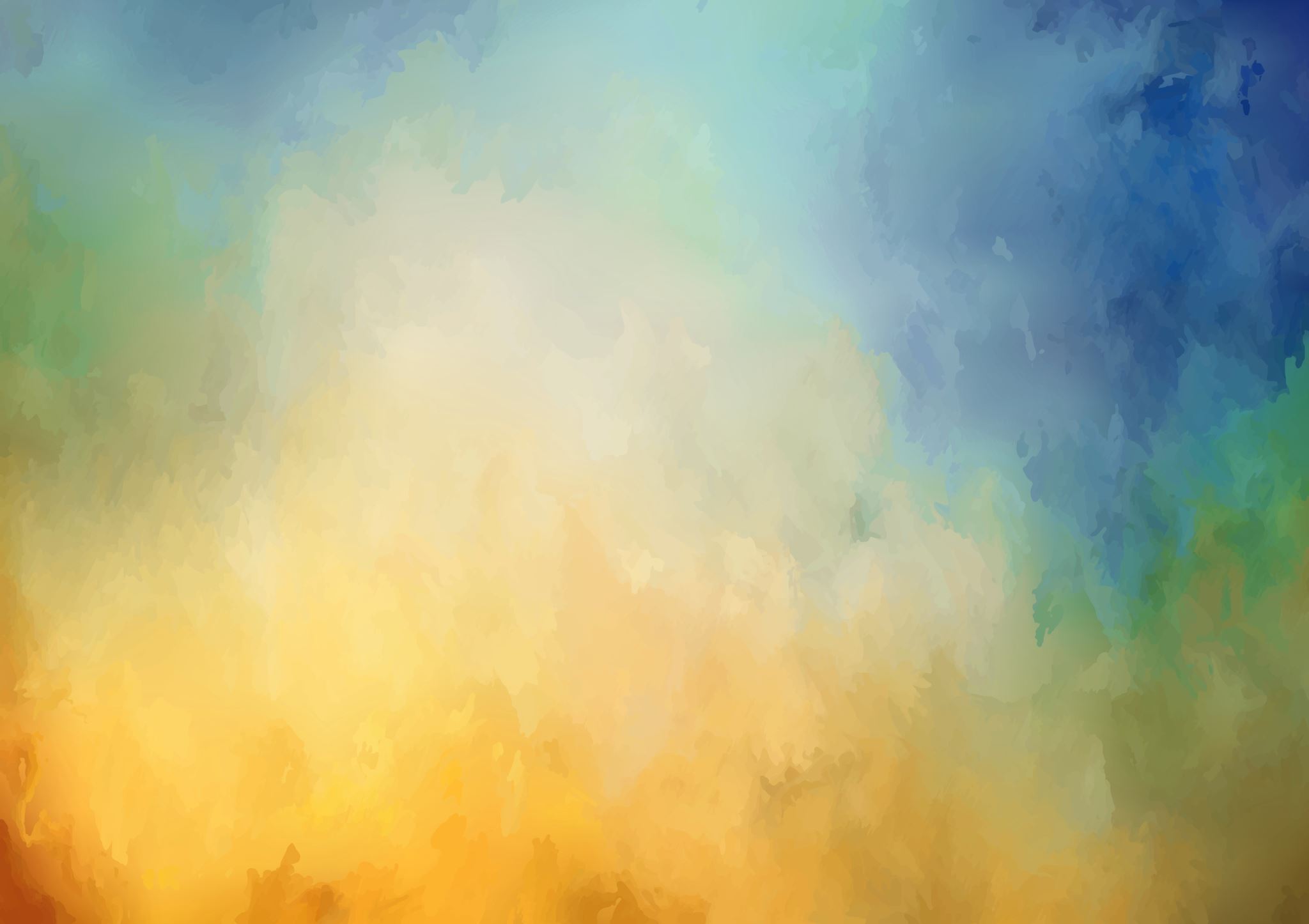 OTHER CASES
MARRIAGE OF COHEN(2023) 105 Cal.App.3d 836
Disentitlement Doctrine:
The Court cannot condition the filing of future RFO's to modify support obligations on a party being current with their support obligations.
"The disentitlement doctrine should not be applied lightly, but must be based on the equities of the individual case.
Marriage of dh & BG(2023) 87 Cal.App.5th 586
What is a "full-time student" for purposes of child support termination?
Education Code section 48200 provides that all children "between the ages of 6 and 18 years" old are, unless exempted, "subject to compulsory full-time education." The statute further provides that nonexempted children must "attend the public full-time day school or continuation school ... for the full time designated as the length of the schoolday by the governing board of the school district in which the residency of either the parent or legal guardian is  located.
Criminal Law UpdateJudge Catherine J. Swysen
BAIL
Pending Issues before the California Supreme Court
In re Kowalczyk, S277910.  (A162977; 85 Cal.App.5th 667; San Mateo County Superior Court) 
The court limited review to the following issues:  
(1) Which constitutional provision governs the denial of bail in noncapital cases — article I, section 12, subdivisions (b) and (c), or article I, section 28, subdivision (f)(3), of the California Constitution — or, in the alternative, can these provisions be reconciled?  
(2) May a superior court ever set pretrial bail above an arrestee’s ability to pay?
In re Harris, S272632.  (A162891; 71 Cal.App.5th 1085; San Mateo County Superior Court) 
The court limited review to the following issue:  
What evidence may a trial court consider at a bail hearing when evaluating whether the facts are evident or the presumption great with respect to a qualifying charged offense, and whether there is a substantial likelihood the person’s release would result in great bodily harm to others?  (Cal. Const., art. I, § 12, subd. (b))
Crimes
Impact of New York State Rifle & Pistol Association v. Bruen (2022) 142 S.Ct. 2111
The Second and Fourteenth Amendments protect an individual right to carry a handgun for self-defense outside the home 
New York’s requirement that an individual demonstrate good cause to obtain a permit to do so violates those protections
When the Second Amendment's plain text covers an individual's conduct, the Constitution presumptively protects that conduct. The government must then justify its regulation by demonstrating that it is consistent with the Nation's historical tradition of firearm regulation. Only then may a court conclude that the individual's conduct falls outside the Second Amendment's ‘unqualified command.’ ”  (Bruen, supra, 142 S.Ct. at pp. 2129-2130)
In assessing whether a modern firearm regulation has a “relevantly similar” historical analogue, courts should consider “at least two metrics:  how and why the regulations burden a law-abiding citizen’s right to armed self-defense”. ”  (Bruen, supra, 142 S.Ct. at pp. 2131-2132)
Constitutional Challenges pursuant to Bruen
Penal Code §25850, carrying a loaded firearm in public on person or in vehicle and Penal Code §25400, carrying a concealed firearm in a vehicle or person
In re D.L. (2023) 93 Cal.App.5th 144:  Penal Code §28580, possession of a loaded firearm, does not violate the Second Amendment  (1CAD)
People v. Miller (2023) 94 Cal.App.5th 935: concealed carry prohibition under Penal Code §25400 does not violate the Second Amendment (3CDA)
People v. Mosqueda (November 20, 2023) 2023 WL 8014119:  Bruen did not render the entire licensing scheme or the charges of unlawfully carrying a concealed firearm and a loaded firearm unconstitutional (3CDA)
In re T.F.G. (2023) 94 Cal.Ap.5th 893:The prohibition on carrying a loaded firearm in public does not facially violate the Second Amendment (6CDA)
Penal Code §3065, possession of assault weapon 
People v. Bacanegra (2023) 90 Cal.App.5th 1236: the Second Amendment did not cover defendant’s possession of assault rifle for unlawful purpose (assault with a firearm)
Constitutional Challenges pursuant to Bruen
Penal Code §29800 possession of firearms prohibited by specified persons including felons, person addicted to any narcotic drug and Penal Code §30305 (a)(1), possession of ammunition by prohibited persons
People v. Odell (2023) 92 Cal.App.5th 307: Penal Code §2900(a) (1), felon in possession of a firearm, does not violate the Second Amendment (2CDA)
People v. Alexander (2023) 91 Cal.App.5th: the Second Amendment applies only to law-abiding, responsible citizens, therefore, felons fall outside its scope (4CDA)
People v. Ceja (2023) 94 Cal.App.5th 1296: prohibition on felons possessing ammunition does not violate the Second Amendment because convicted felons are not “law-abiding citizens” and are therefore excluded from “the people” constitutionally entitled to bear arms (4CDA)
In re T.F.G. (2023) 94 Cal.App.5th 893:The prohibition on carrying a loaded firearm in public does not facially violate the Second Amendment (6CDA)
Constitutional Challenges pursuant to Bruen
Penal Code §11370.01, possession of a controlled substance while armed
People v. Allen (2023) 96 Cal.App.5th 573: the Second Amendment does not confer a constitutional right to possess controlled substances while armed with a loaded firearm (4CDA)
Family Code § 6389 and Penal Code §29825, possession of firearm or ammunitions prohibited if domestic violence protective order in place 
Zachary H. v. Teri A. (2023) 96 Cal.App.5th 1136 (4CDA): a firearm restriction imposed on individual subject to restraining orders is analogous to a prohibition on felon weapon possession, therefore, constitutional
U.S. v. Rahimi (USSC): whether 18 U.S.C. 922(g)(8), which prohibits the possession of firearms by persons subject to domestic violence restraining orders, violates the Second Amendment on its face
SB 2Eff. January 1, 2024
An act to amend Sections 171b, 171d, 171.5, 171.7, 626.9, 25610, 25850, 26150, 26155, 26165, 26170, 26175, 26185, 26190, 26195, 26200, 26205, 26210, 26220, 26225, 29805, and 30370 of, to add Sections 25350, 26162, 26206, 26230, and 26235 to, and to repeal and add Section 26202 of, the Penal Code, relating to firearms.
Lawsuit challenging the law pending in the United States District Court for the Central District of California 

Request for preliminary injunction pending
SB 2Eff. January 1, 2024
Change criteria to obtain a CCW permit
Remove the good cause and good character requirements
Disqualified if reasonably likely to be a danger to self, others, or community at large
Add additional subjects to required 16 hours training course such as safe storage and legal transportation of firearms
At least 21 years old
Makes it a crime to bring an unloaded firearm into or upon the grounds of the Governor, other constitutional officer or member of the Legislature
Prohibits CCW licensees to carry firearms on school grounds, community colleges, college or university grounds, government and judicial buildings, medical facilities, public transportation, place where alcohol is sold and consumed, public parks, playgrounds and special events requiring permits
JaywalkingVehicle Code § 21954Eff. January 1, 2023
A peace officer shall not stop a pedestrian for a violation of subdivision (a) unless a reasonably careful person would realize there is an immediate danger of a collision with a moving vehicle or other device moving exclusively by human power.
Mental Health
Mental Health Diversion Amendments to Penal Code §1001.36 Eff. January 1, 2023
Eligibility criteria:  
diagnosed with a mental health disorder listed in the DSM as evidence by diagnosis or treatment within the past 5 years by qualified mental health expert
 excluding antisocial personality disorder, borderline personality disorder, and pedophilia
BUT borderline personality disorder will no longer be excluded effective January 1, 2024
Mental disorder was a significant factor in the commission of the charged offense
shall find it was unless clear and convincing evidence that it was not a motivating factor
Duration: No longer than 2 years for a felony,  one year for a misdemeanor
People v. Braden (2023)14 Cal.5th 791: diversion must be requested before trial starts or before the entry of a guilty or no contest plea, whichever occurs first
CARE ActEff. October 2, 2023-Glenn, Orange, San Diego, San Francisco, Stanislaus, and Tuolumne; December 1, 2024 for all Counties
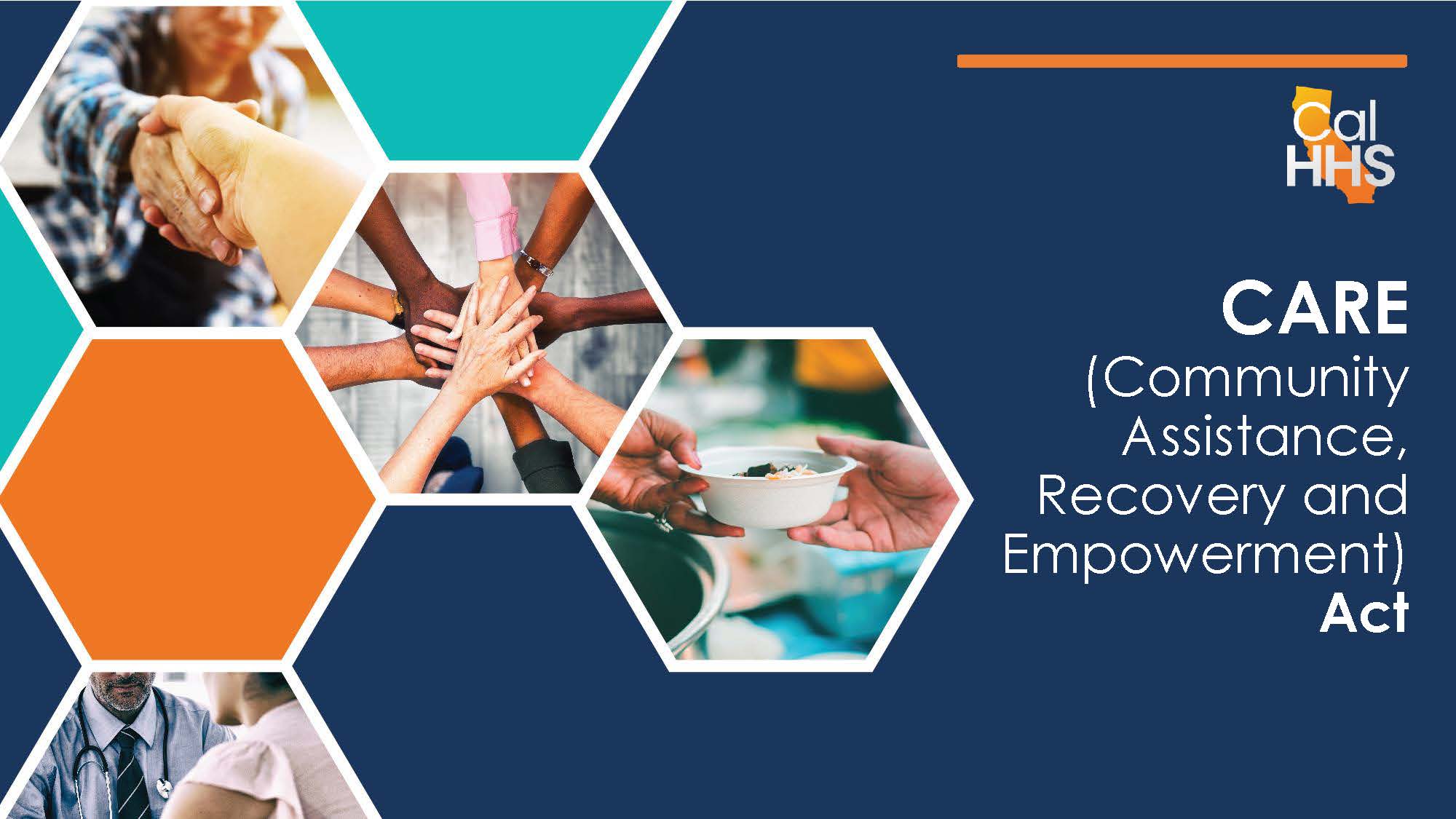 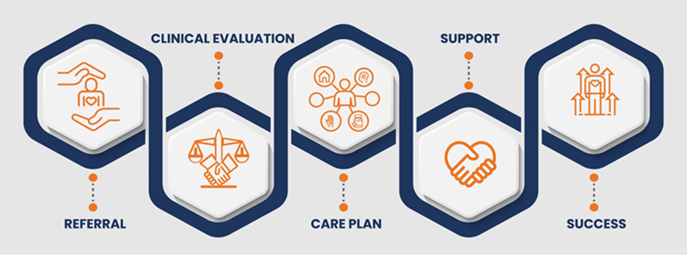 CARE ActEff. October 2, 2023-Glenn, Orange, San Diego, San Francisco, Stanislaus, and Tuolumne; December 1, 2024 for all Counties
Upstream diversion to prevent more restrictive conservatorships or incarceration
For people with schizophrenia spectrum or other psychotic disorder in the same class per DSM which is severe and persistent in duration, interferes substantially with activities of daily living and not clinically stabilized in ongoing voluntary treatment
A court may refer an individual from misdemeanor proceedings pursuant to Section 1370.01 of the Penal Code to CARE Act proceedings. The county behavioral health director or their designee shall be the petitioner. (Welf. & Inst. Code, § 5978, eff. 9/30/23)
www.courts.ca.gov/documents/care050info.pdf
SB 43 - LPS ConservatorshipEff. January 1, 2024
Amends Health & Saf. Code §§ 1799.111 and Welf. & Inst. Code §§ 5008, 5350, and 5358 and adds Welf. & Inst. Code §5122
Existing law provides for the involuntary commitment and treatment of a person who is a danger to themselves or others or who is gravely disabled
 “gravely disabled” as either 
a condition in which a person, because of a mental health disorder, is unable to provide for their basic personal needs for food, clothing, or shelter
SB 43 - LPS ConservatorshipEff. January 1, 2024
SB 43 expands the definition of “gravely disabled” to also include a condition in which a person, 
due to a mental health disorder or a substance use disorder, or both, is at substantial risk of or is currently experiencing serious harm to their physical or mental health
serious harm: significant deterioration, debilitation, or illness due to a person’s failure to meet certain conditions, including, among other things, attend to needed personal or medical care and attend to self-protection or personal safety
Evidence
Artist’s Creative Expression as Evidence in Criminal Cases  Evidence Code §352.2 Eff. January 1, 2023
Creative expression 
 the expression or application of creativity or imagination in the production or arrangement of forms, sounds, words, movements, or symbols, including, but not limited to, music, dance, performance art, visual art, poetry, literature, film, and other such objects or media.
Admissibility must be heard in limine
Factors the Court must consider in balancing the probative value against the substantial danger of prejudice under §352	
 the probative value of such expression for its literal truth or as a truthful narrative is minimal unless that expression is created near in time to the charged crime or crimes, bears a sufficient level of similarity to the charged crime or crimes, or includes factual detail not otherwise publicly available
undue prejudice includes, but is not limited to, the possibility that the trier of fact will, in violation of Section 1101, treat the expression as evidence of the defendant's propensity for violence or general criminal disposition as well as the possibility that the evidence will explicitly or implicitly inject racial bias into the proceedings.
Immigration StatusEvidence Code §351.4Eff. August 22, 2022
Prohibits the disclosure of immigration information in open court
Requires a determination that the evidence is admissible in an in-camera hearing requested by the party seeking disclosure of the person’s immigration status
Sentencing
Selected Changes to California Sentencing Laws Effective 2022
Penal Code §§ 1170 	and 1170.1
Middle term unless circumstances in aggravation justifying the imposition of upper term	
Facts underlying aggravating circumstances stipulated to by the defendant or found true beyond a reasonable doubt at trial
Lower term required unless aggravating circumstances outweigh the mitigating ones that imposition of lower term contrary to interests of justice if contributing factor to offense:
Psychological, physical or childhood trauma
Youth (under 26)
Victim of intimate partner violence or human trafficking
Enhancement served as required by the underlying offense
People v. Salazar, California Supreme Court, November 20, 2023
Selected Changes to California Sentencing Laws Effective 2022
Penal Code §1385
Authority to strike or dismiss an enhancement or strike the additional punishment
The court shall dismiss an enhancement if in furtherance of justice 
Must consider and afford great weight to evidence of specified mitigating circumstances
Presence or one or more weigh greatly in favor of dismissal unless would endanger public safety (likely that dismissal would result in physical injury or other serious danger to others)
Selected Changes to California Sentencing Laws Effective 2022
Penal Code §1385
Mitigating circumstances
Discriminatory racial impact
mental illness,
prior victimization or childhood trauma
not a violent felony
juvenile status, 5 years or older, firearm inoperable or unloaded
Enhancement shall be dismissed if would result in sentence of over 20 years
Selected Changes to California Sentencing Laws Effective 2022
In re J.P. (2023) 94 Cal.App.5th 74:  court has the authority to dismiss not only the entire case but part thereof
People v. Mendoza (2023) 88 Cal.App.5th 287: the language “shall dismiss: enhancement unless the court finds that it would endanger public safety does not mandate dismissal of every enhancement that could result in a sentence of over 20 years
Discretion to select the term of punishment for any crime not just the longest possible term 
Conduct credits to persons committed to facilities to restore trial competency
Penal Code §1385




Penal Code § 654

Penal Code §4019
AB 2167 – Alternatives to Incarceration Eff. January 1, 2023
(a) It is the intent of the Legislature that the disposition of any criminal case use the least restrictive means available.
(b) The court presiding over a criminal matter shall consider alternatives to incarceration, including, without limitation, collaborative justice court programs, diversion, restorative justice, and probation.
(c) The court shall have the discretion to determine the appropriate sentence according to relevant statutes and the sentencing rules of the Judicial Council.
Added Penal Code §17.2
Resentencing
Resentencing Laws
Amended and renumbered effective June 30, 2022
Recall of custody sentence
Former Penal Code §1170.03 now Penal Code §1172.1
Removal of specified enhancements
Former Penal Code §1171 now and Penal Code § 1172.7
Former Penal Code §1171.1 now Penal Code §1172.75
Resentencing Accomplice Liability
Former Penal Code §1170.95 now Penal Code §1172.6
People v. Curiel, California Supreme Court, November 28, 2023
Amended effective January 1, 2023
Resentencing for Military Veterans
Resentencing for Military VeteransPenal Code § 1170.91 Eff. January 1, 2023
Penal Code § 1170.91 allows a convicted veteran suffering from a specified disorder as a result of his or her military service to petition for resentencing, so that the disorder may be considered as a mitigating factor
Prior to the amendment, trial court had the discretion to resentence the person following a resentencing hearing.
As amended, the statute allows the court in the interest of justice
reduce the defendant’s term of imprisonment by modifying the sentence
vacate the conviction and impose judgment on any necessarily included lesser offense or lesser related offense, whether or not that offense was charged in the original pleading, and then resentence the defendant to a reduced term of imprisonment with the concurrence of both the defendant and the district attorney of the county in which the defendant was sentenced or by the Attorney General if the case was originally prosecuted by the Department of Justice
Does not apply to a person convicted of, of having one of more prior conviction for a super strike or of an offense requiring sex offender registration 
Applies retroactively
Resentencing for Military VeteransPenal Code § 1170.91 Eff. January 1, 2023
People v. Harrell (2023) 95 Cal.App.5th 161:  a veteran serving a stipulated sentence according to a plea agreement is not categorically ineligible for relief. 
Recent amendments, effective January 1, 2023, deleted language from section 1170.91 that courts had previously relied on in holding that persons serving a stipulated sentence were ineligible for relief 
The amendments also added new language allowing a trial court to reduce a sentence “regardless of whether the original sentence was imposed after a trial or plea . . . .” (§ 1170.91, subd. (b)(3))  
The amendments are ambiguous on whether the trial court could reduce a stipulated term. However, the legislative history shows that the Legislature clearly intended to make persons serving a stipulated sentence eligible for relief under section 1170.91
Motion to vacate conviction or sentencePenal Code § 1473.7
Allows non-citizens who have served their sentence to vacate a conviction if they have established by a preponderance of the evidence that their conviction is legally invalid due tot o prejudicial error damaging the moving party's ability to meaningfully understand, defend against, or knowingly accept the actual or potential adverse immigration consequences of a conviction or sentence. A finding of legal invalidity may, but need not, include a finding of ineffective assistance of counsel.
 prejudicial error
Reasonable probability that they would have rejected the plea if they had corrected understood its actual or potential immigration consequences
Corroborate any assertion with objective evidence
People v. Espinoza (2023) 14 Cal.5th 311
Record Clearing
AB 2138 	Fair Chance for Occupational LicensingEff. January 1, 2020
Bus. & Prof. Code §§ 7.5, 480, 480.2, 481, 482, 488, 493, 11345.2
Only a judgment following a plea or verdict of guilty or a plea of nolo contendere or finding of guilt
No criminal disposition other than misdemeanor or felony convictions 
only if the conviction was within the previous seven years with some exceptions
No criminal background questions – only Livescan
SB 731Clean Slate BillEff. July 1, 2023
Amends Education Code §44242.5 and §44346

Amends Penal Code §1203.41
To prohibit the record of a conviction for possession of specified controlled substances that is more than 5 years old and for which relief was granted from being presented to the committee or from being used to deny a credential
To make criminal record sealing available to defendants convicted of a felony on or after January 1, 2005, if they complete all terms of incarceration, probation, supervision, and parole and are not convicted of a new felony offense for four years
Discretionary
Does not apply to registered sex offenders, violent or serious felonies
Does not release the defendant from the terms and conditions of unexpired criminal protective orders
SB 1106Fresh Start ActEff. January 1, 2023
Amends Pen. Code  §§ 17, 1203.4,1203.4a,1203.4b,1203.41, 1203.42, and 1203.45 
Add Penal Code §1210.6 
Repeals Pen.Code § 11177.2
Outstanding restitution is no longer a bar to record sealing and expungement
Relief for Persons Convicted of Loitering for purpose of Engaging in Prostitution Penal Code § 653.9Eff. January 1, 2023
Loitering to commit prostitution (Penal Code §653.22) is no longer a crime
Serving a sentence: the court shall grant the petition to recall the sentence or dismiss the sentence because it is legally invalid and shall seal the conviction as legally invalid
Presumption that criteria are satisfied unless opposing party proves the contrary by clear and convincing evidence 
Sentence served: upon application, court hall seal the conviction as legally invalid
Same presumption
No hearing required
Judicial Council Form CR-425
Keeping Up-to-date
Resources
California Supreme Court Website
https://supreme.courts.ca.gov/case-information
State Assembly Website
https://www.assembly.ca.gov/ 
State Senate Website
https://www.senate.ca.gov/
Governor Website
https://www.gov.ca.gov/
Legislation Information Website
 https://leginfo.legislature.ca.gov/